Welcome to 
Story Culture Live: Homegrown Storytelling as Actionable Anti-Racism Work  
with Clarissa Walker
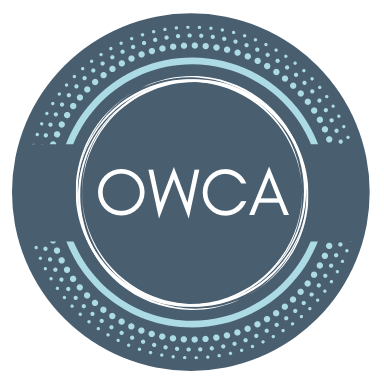 Introduce yourself in the chat
Please mute yourself and turn off your camera 
If you have any technical difficulties, please message Megan Boeshart in chat or email us at events@onlinewritingcenters.org
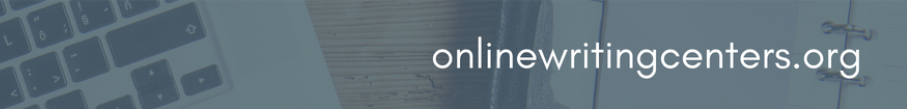 To the presenter: Dr. Clarissa Walker

To the interpreters:
Thank you!
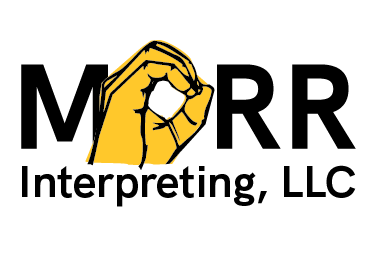 Note that we are recording
Participation Guidelines
Chat us if you cannot see the sign language interpreter
Keep audio off until Q&A
Post comments and questions in the chat at any time
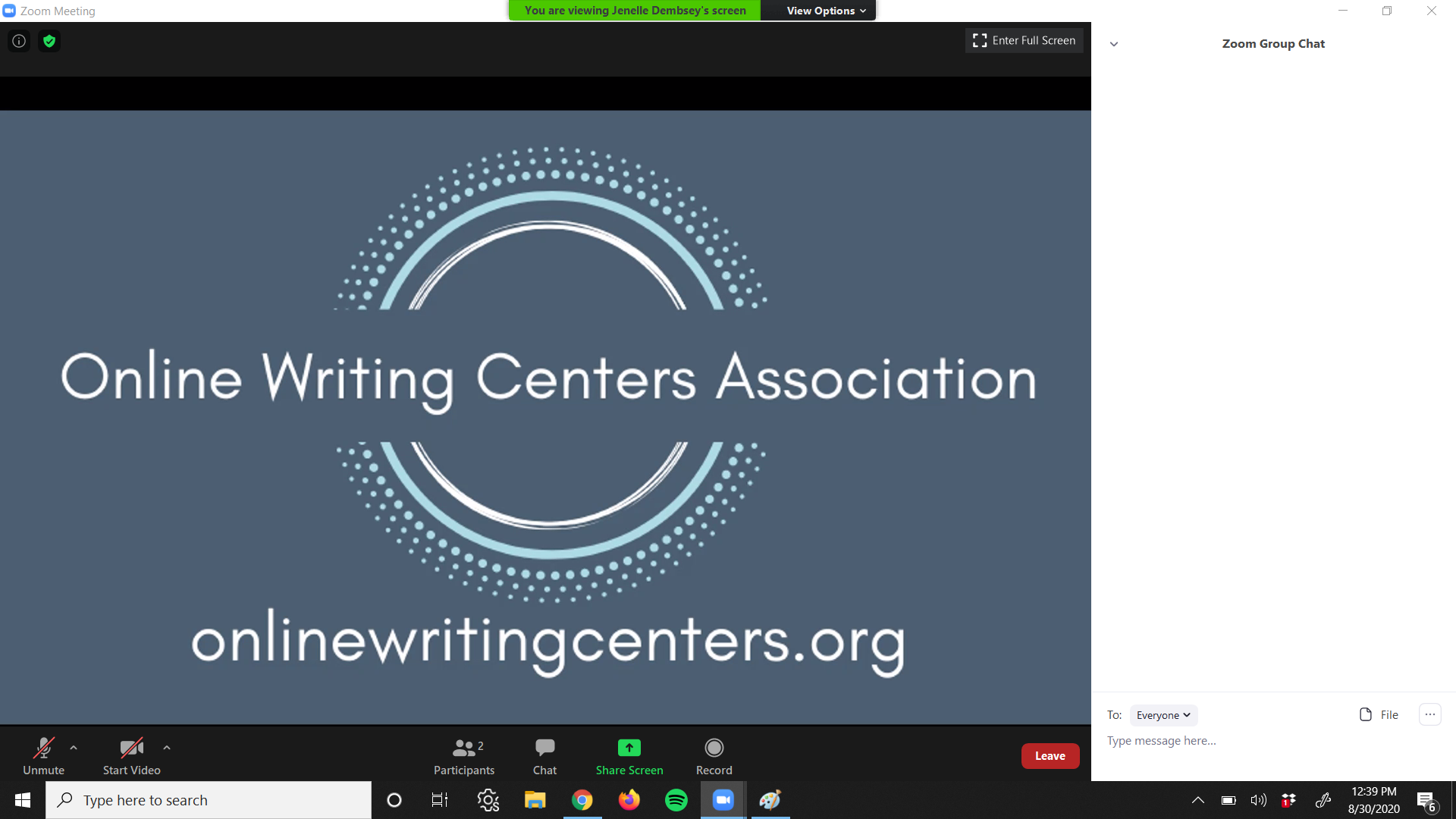 How to find the chat panel in Zoom
Discussing 
Alexandria Lockett’s article, “Why I Call It the Academic Ghetto: A Critical Examination of Race, Place, and Writing Centers,” in Praxis: A Writing Center Journal.

Sept. 14th @ 3PM Eastern
Upcoming Reading Club
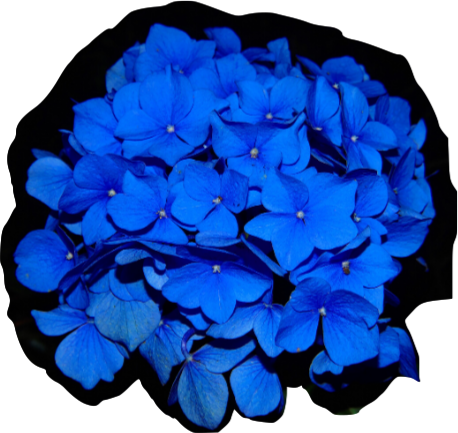 Story Culture Live: 
Homegrown Storytelling as 
Actionable Anti-Racism Work
OWCA: Online Writing Center Association
Clarissa J. Walker, Ph.D
ORDER OF THE PRESENTATION
What is Story Culture Live? 
StoryTime: Podcast Excerpt
“Porch Treasure” Framework
Activity 1: Story Spaces
Activity 2: Porch Treasure
Thank you and Invitation
Story Culture Live 


OPERATION #1:  
Framework (programming and research)

OPERATION #2: 
Podcast (public and community engagement)
Story Culture Live 


PURPOSE OF SCL:  
Taxonomy of storytelling traditions/story spaces
Possibly receive help from African American elders
Ignite a renaissance of this brand of storytelling
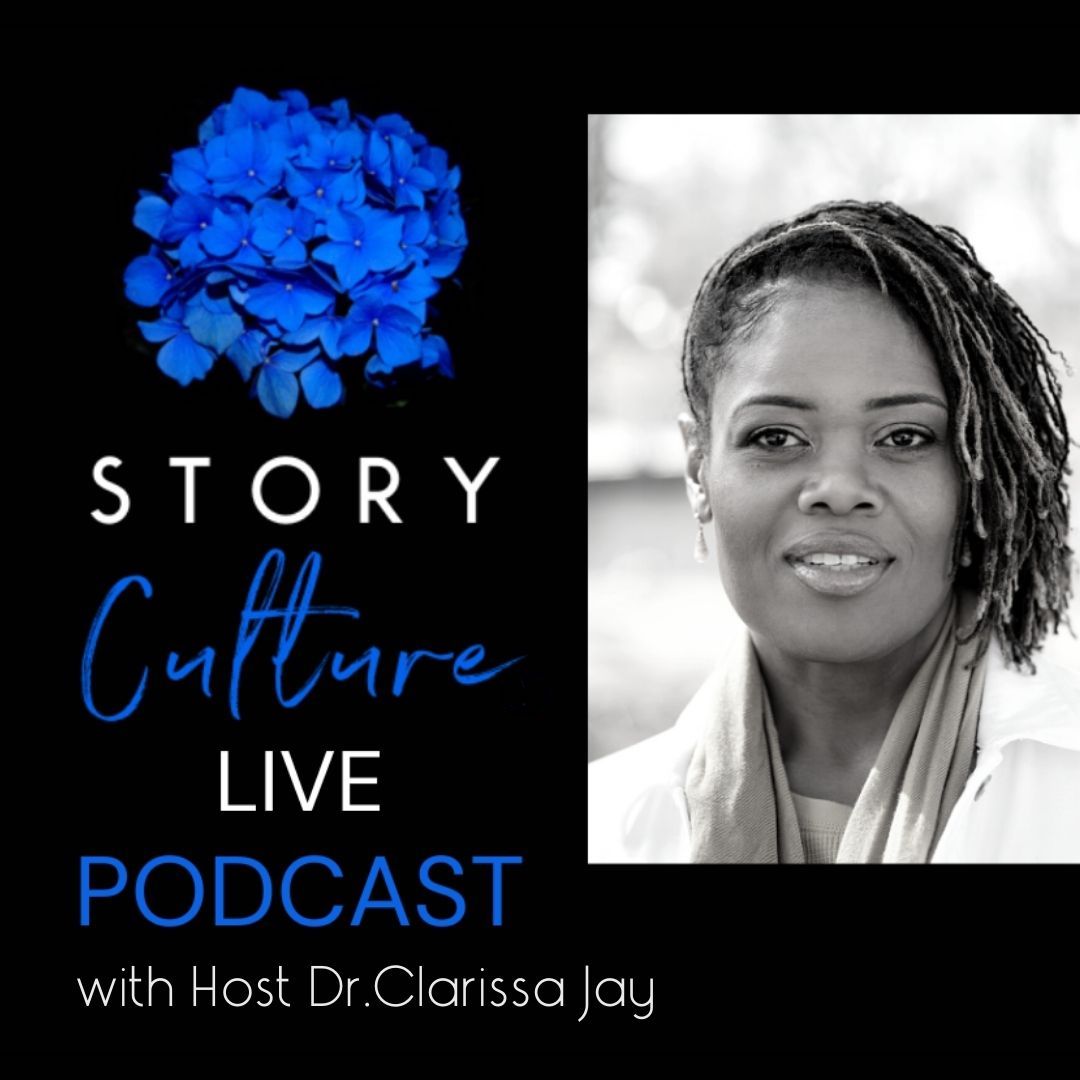 STORYTIME
Podcast Excerpt
Shotgun House #1
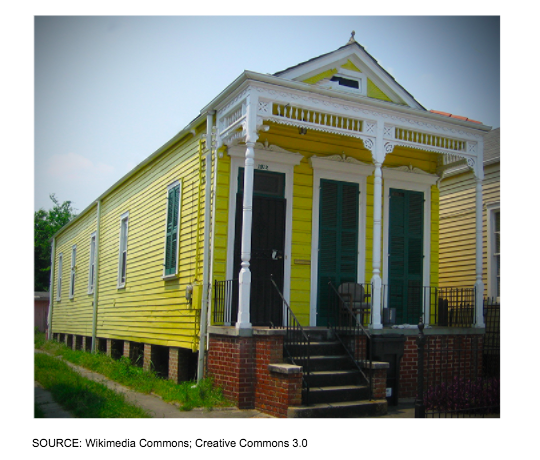 Shotgun House #2
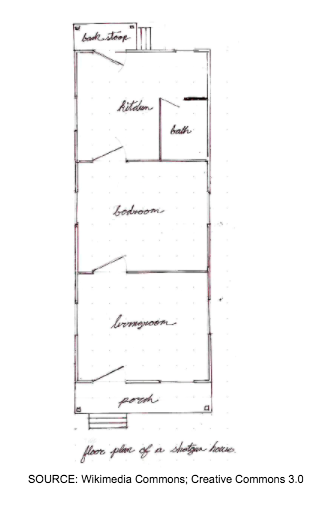 First Cousin Phoebe Wright
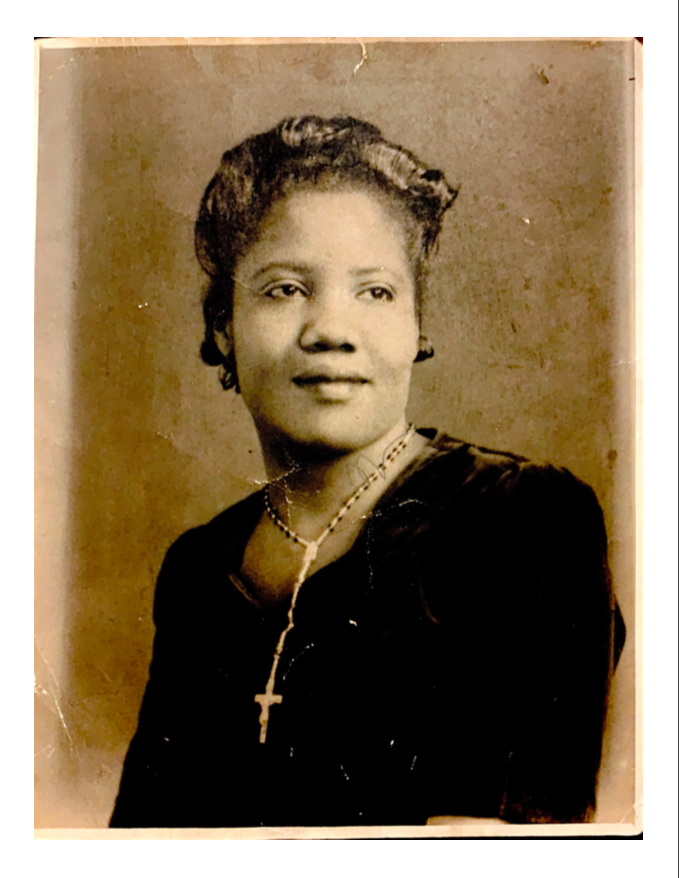 ORDER OF THE PRESENTATION
What is Story Culture Live? 
StoryTime: Podcast Excerpt
“Porch Treasure” Framework
Activity 1: Story Spaces
Activity 2: Porch Treasure
Thank you and Invitation
“Porch Treasure” Framework
#1 Agency
#2 Kinship
#3 Tensions
#4 Identification
AGENCY
Phoebe, the storyteller, was the central location of power on that porch.
“African American women have been persistently subjected to measures of value and achievement that have been set and monitored by others, who have not had their interests or potential in mind and who have been free historically to discount, ignore, and disempower them. (Royster, 2000, p. 4)
KINSHIP
The deprioritization/erasure of the “white gaze” allows for a unique meaning-making space that is generative and community-specific. And, recursivity of our way of telling can be reinforcing and fortifying in this story space.
Toni Morrison: The Pieces I Am  (2019)
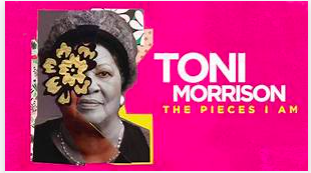 “I didn’t want to speak for black people. I wanted to speak to and to be among. It’s us. First thing I had to do was to eliminate the white gaze.” 
(Greenfield-Sanders, 00:12:41)
“As language and literacy researchers and educators, we acknowledge that the same anti-Black violence toward Black people in the streets across the United States mirrors the anti-Black violence that is going down in these academic streets” (Baker-Bell, Jones Stanbrough, & Everett, 2020, p. 1).
The Formal List of Demands
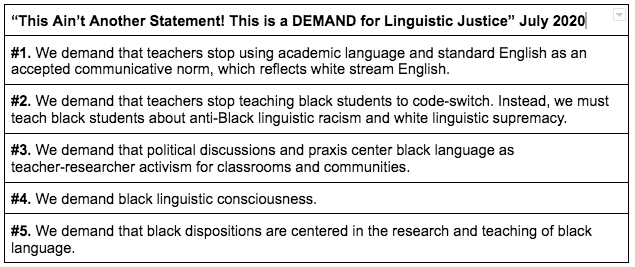 TENSIONS
This is an understanding that the violence against black bodies is forever looming over our story spaces; it’s transformative and never innocuous or dormant for African American storytellers.
IDENTIFICATION
In this model, identification is fostered by a shared experiential knowledge. An always deepening rapport forms that concretizes membership, a reaffirmed belonging, and a tacit agreement about “the way things are.”
Toni Morrison: The Pieces I Am documentary

“I know that you are assuming a white audience because you are explaining things that you don’t have to explain when you are talking to me” 
(Dir. Greenfield-Sanders, 2019, 00:11:38).
ORDER OF THE PRESENTATION
What is Story Culture Live? 
StoryTime: Podcast Excerpt
“Porch Treasure” Framework
Activity 1: Story Spaces
Activity 2: Porch Treasure
Thank you and Invitation
“Porch Treasure” Framework
#1 Agency
#2 Kinship
#3 Tensions
#4 Identification
Activity #1:
STORY SPACES
Activity #2:
PORCH TREASURE
References
Angelou, M., & Winfrey, O. (2015). I know why the caged bird sings. Random House.
Baker-Bell, A., Williams-Farrier, B., Jackson, D., Johnson, L., Kynard,C. & McMurtry, T. (2020). This Ain’t Another Statement! This is a DEMAND for Black Linguistic Justice!. College Composition and Communication. https://cccc.ncte.org/cccc/demand-for-black-linguistic-justice
Cohen, L. (2020, September 10). Police in the U.S. killed 164 black people in the first 8 months of 2020. These are their names. (Part II: May-August). CBS News. 
Giebelhaus, J., Thompson, C., & Walker, T. (2019). Toni morrison : the pieces i am. Magnolia Home Entertainment.
Rahman, K. (2021, May 25). Full list of 229 black people killed by police since George Floyd's murder. Newsweek: U.S.
Royster, J. J. (1996). When the first voice you hear is not your own. College Composition and Communication, 47(1), 29–40.
Stachura, S. (2020, October 1) Remembering the Augusta Civil Rights Riot, 50 Years Later. NPR Public Radio: All Things Considered. https://www.npr.org/2020/10/01/918414307/remembering-the-augusta-civil-rights-riot-50-years-later
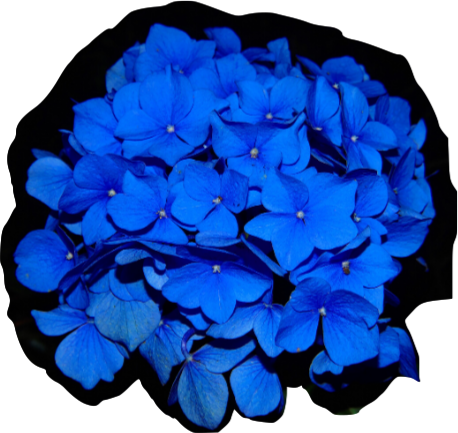 Thank you.

cwalker@ric.edu

Complete the form to stay in touch!